Agenda
1
Approvazione Ordine del Giorno
2
Approvazione dei criteri per la selezione delle operazioni relativi alle Azioni 2.1.1, 2.1.4, 2.2.1, 2.3.1, 1.6.1, 1.6.2, 2.9.1, 2.9.2 e all’Obiettivo specifico 5.2
3
Informativa sullo stato di avanzamento del Programma
4
Informativa sulle iniziative di attuazione del PR (a cura delle DDGG interessate)
5
Informativa sugli esiti e seguiti dell’adesione alla Piattaforma STEP
6
Informativa relativa all’individuazione degli interventi prioritari di cui all’art. 4 del DL 60/2024
7
Informativa in merito all’aggiornamento del SIGECO del PR FESR 2021/2027
8
Informativa dell’Autorità di Audit
9
Informativa sul processo di delega degli Organismi intermedi
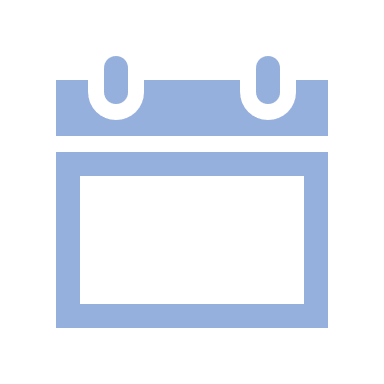 10
Informativa dell’Autorità Ambientale
11
Informativa sulle attività di comunicazione
12
Varie ed eventuali
13
Sintesi delle decisioni assunte
1
Delega degli Organismi Intermedi
Nell’ambito della Programmazione 2021-2027, ai sensi dell’’art. 71 comma 3 del RDC, è stato individuato quale organismo intermedio Unioncamere Lombardia, al fine di delegare alcuni dei compiti posti sotto la responsabilità dell’Autorità di Gestione.
Il processo di delega delle funzioni di organismo intermedio a Unioncamere Lombardia ha previsto nell’ultimo anno:
	L’aggiornamento dello Schema di Convenzione tramite l’aggiunta della realizzazione dell’Azione 2.6.1, oltre alle altre Azioni già previste, e la possibilità di attuare le nuove Azioni relative agli OS 1.6 e 2.9 STEP (v.3 della Convenzione).
L’approvazione del Sistema di Gestione e Controllo dell’OI che descrive l’assetto organizzativo-funzionale e le procedure specifiche delegate al fine di realizzare le Azioni delegate.
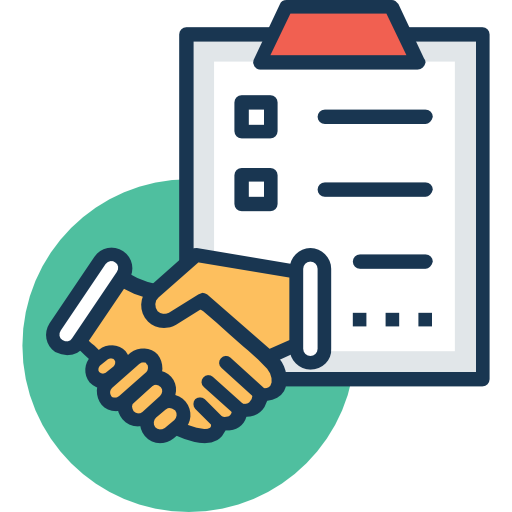 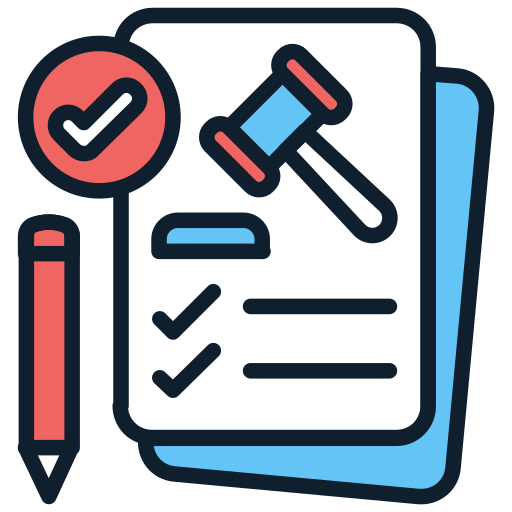 È inoltre in corso il processo per individuare Finlombarda S.p.A. quale organismo intermedio del Programma.
Relativamente al processo di delega delle funzioni di organismo intermedio a Finlombarda, sono in corso le interlocuzioni al fine di definire gli ultimi aspetti per l’approvazione dello Schema di Convenzione.
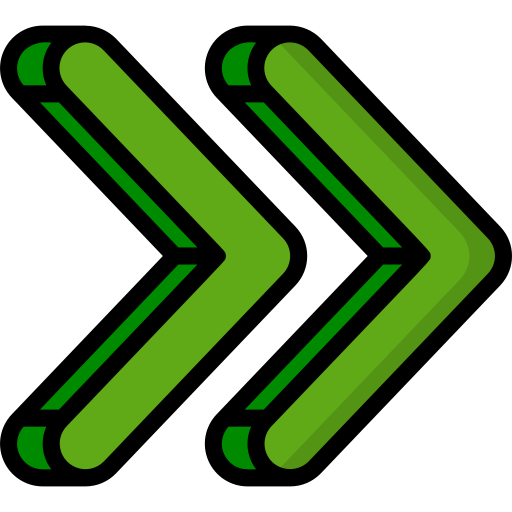 2
Agenda
1
Approvazione Ordine del Giorno
2
Approvazione dei criteri per la selezione delle operazioni relativi alle Azioni 2.1.1, 2.1.4, 2.2.1, 2.3.1, 1.6.1, 1.6.2, 2.9.1, 2.9.2 e all’Obiettivo specifico 5.2
3
Informativa sullo stato di avanzamento del Programma
4
Informativa sulle iniziative di attuazione del PR (a cura delle DDGG interessate)
5
Informativa sugli esiti e seguiti dell’adesione alla Piattaforma STEP
6
Informativa relativa all’individuazione degli interventi prioritari di cui all’art. 4 del DL 60/2024
7
Informativa in merito all’aggiornamento del SIGECO del PR FESR 2021/2027
8
Informativa dell’Autorità di Audit
9
Informativa sul processo di delega degli Organismi intermedi
10
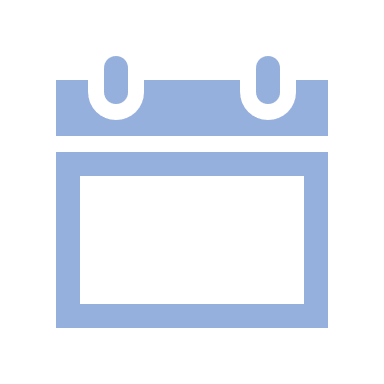 Informativa dell’Autorità Ambientale
11
Informativa sulle attività di comunicazione
12
Varie ed eventuali
13
Sintesi delle decisioni assunte
3